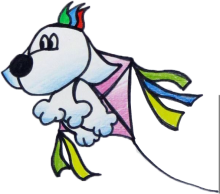 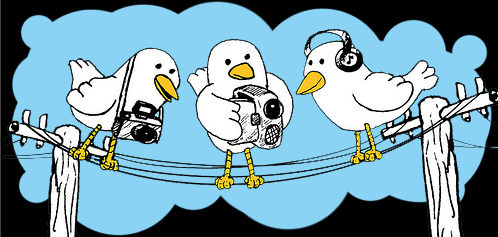 LITERARY ESCAPE
MULTIMEDIA DESIGN
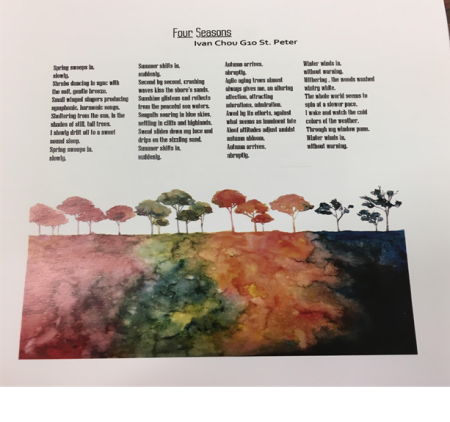 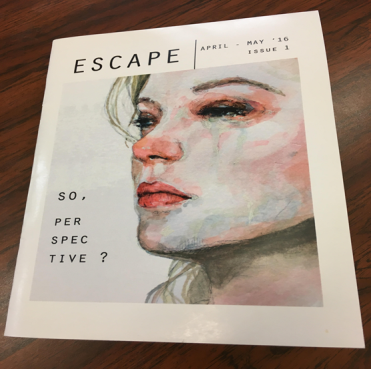 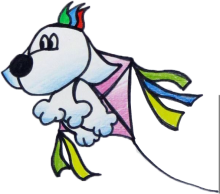 ATHLETICS CLUB
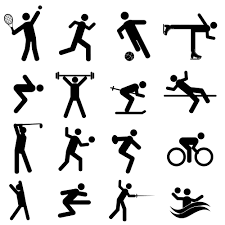 LEARNER’s CLUB
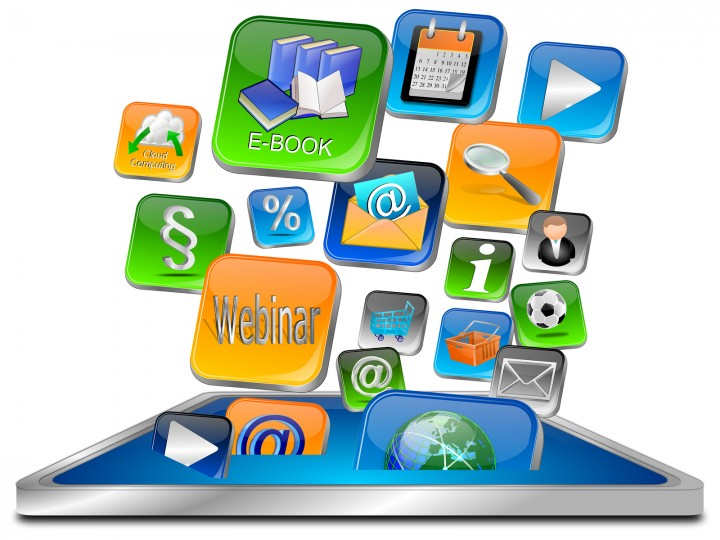 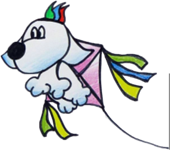 SHOEBOX DELIVERY CLUB
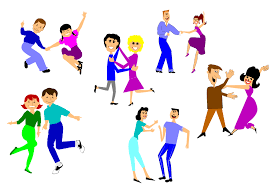 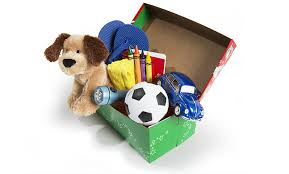 SOCIAL DANCE CLUB
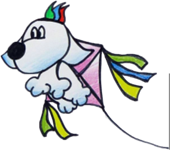 MS & HS GIN
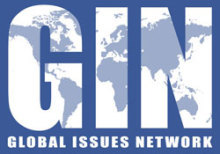 MS & HS MUN
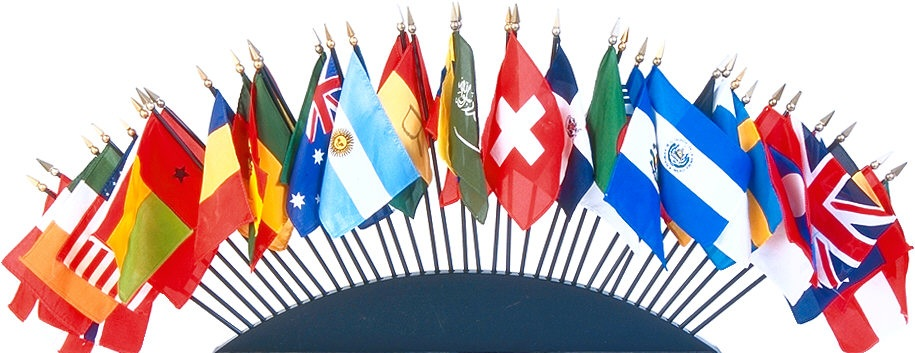 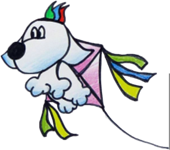 WESTERN CHESS
BOARD GAMES
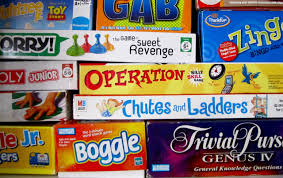 Ensemble CLUB
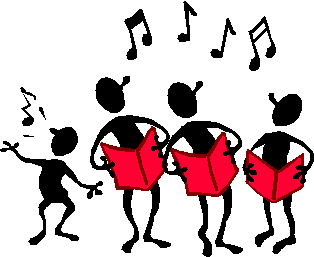 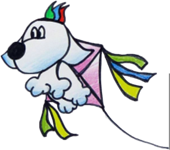 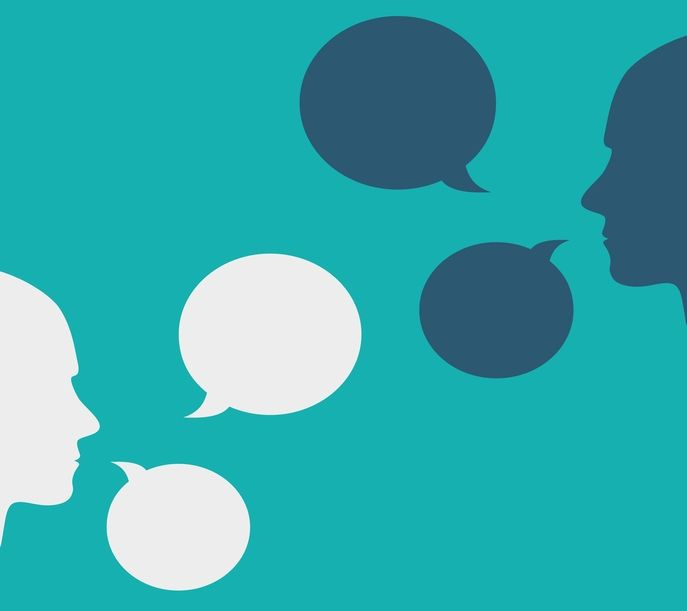 DEBATE CLUB
TEDxDominicanIntnl School